The Study of Religion: Paper 1
Islam Beliefs
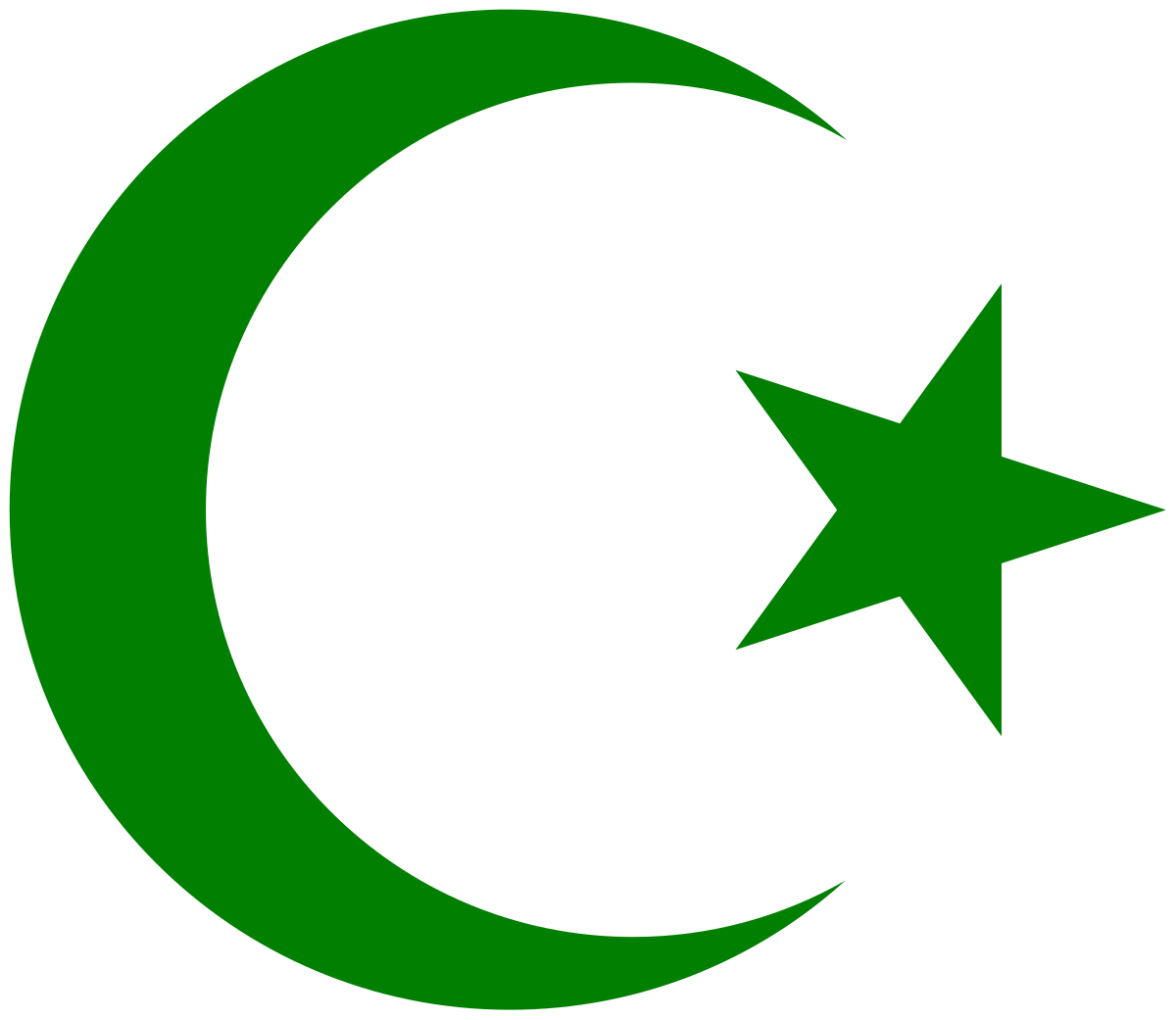 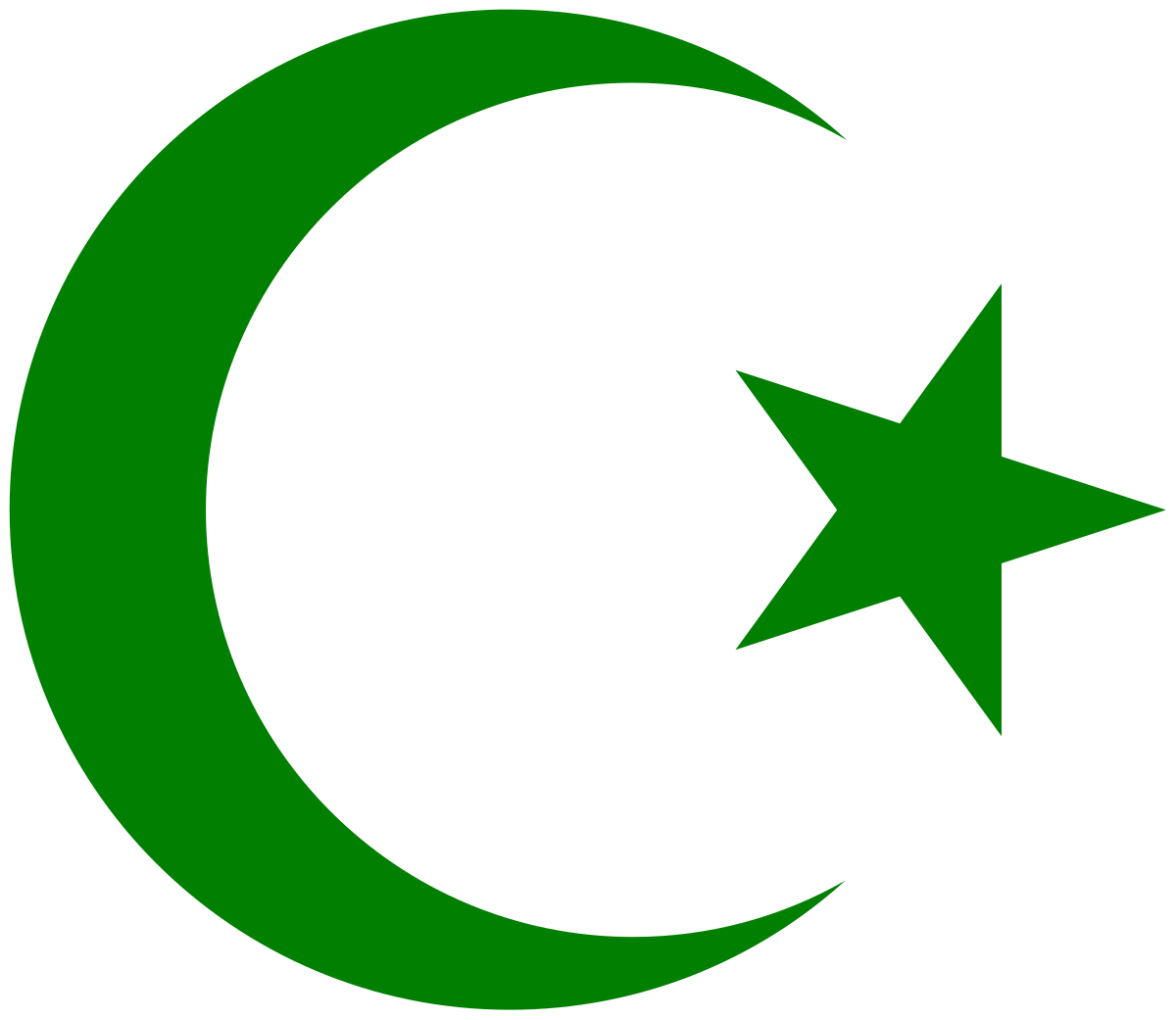 Revision Cards
The Oneness of God
“He is God the One, God the eternal. He begot no one nor was He begotten. No one is comparable to hum.”
“You who believe, obey God and the Messenger.”
They make God their number 1 priority
They show their belief in their daily lives.
Live according to God’s will
The impact of these beliefs on Muslims
“Misfortunes can only happen with God’s permission.”
They worship God
Muslims accept that bad things happen and they are ‘meant to be’
They respect the prophets (not worship them)
Key beliefs of Sunni and Shi’a Islam
The Five Roots of Shi’a Islam
Angels- the Communication from God to humans.
The Prophets of God- Muhammad is the most important Prophet of God.
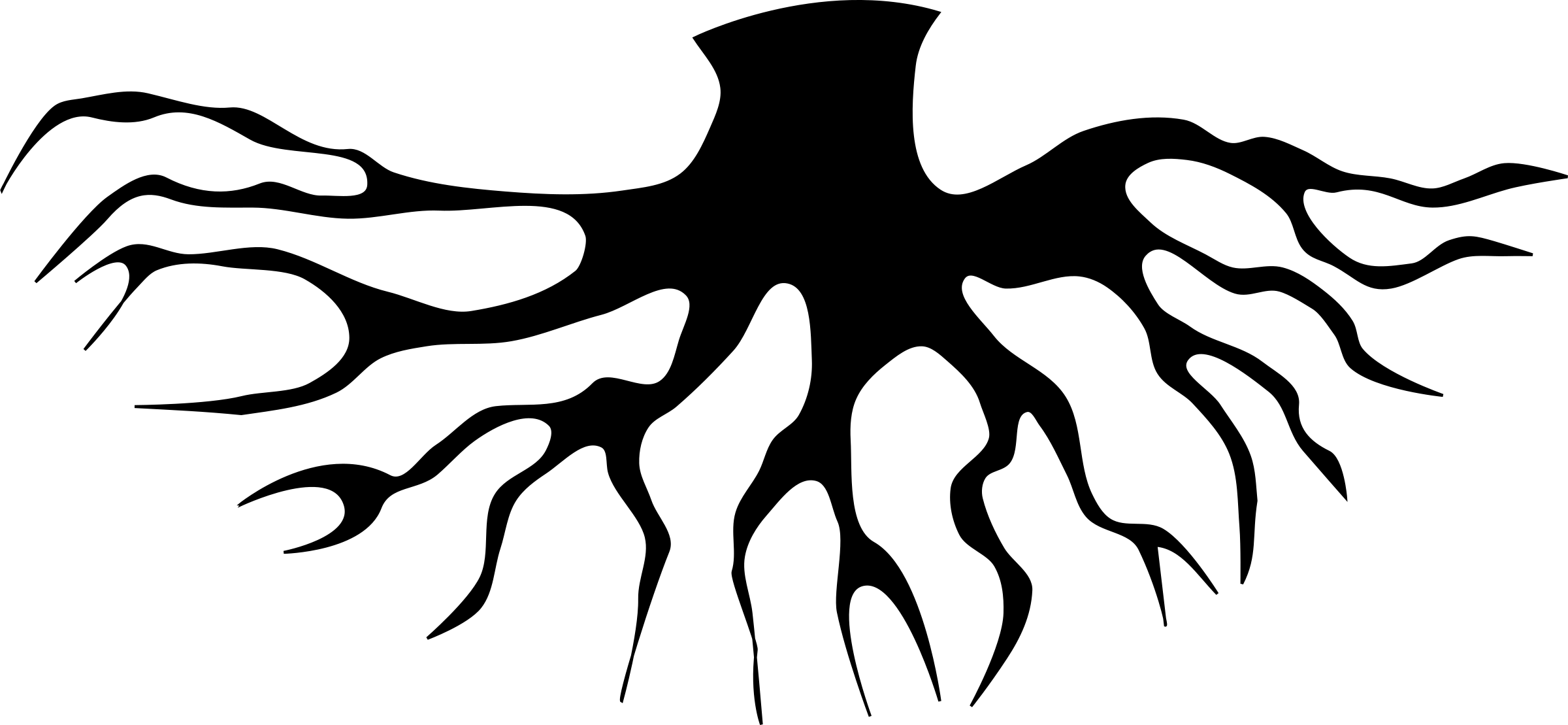 Imamate- Accepting the 12 Imams as leaders of Islam
Tawhid- The belief in one God.
Tawhid- The belief in one God.
The Six articles of Faith in Sunni Islam
The Prophets of God- Muhammad is the most important Prophet of God.
Holy Books- The Qur’an is the highest authority
Justice of God- God is just and wise and holds humans accountable for their actions.
The Day of Judgment- When humanity will be judged by God.
Resurrection- After death they will be resurrected and judged by God.
The Supremacy of God’s will- God knows all and allows all to happen.
Nature of God
‘God is the greatest’:
Every day Muslims hear and say the words ‘Allahu Akbar’ meaning God is the greatest.
“The Most Excellent Names belong to God: use them to call on Him.”
Justice and Fair: He treats people fairly and justly, and requires  Muslims to do the same. Links to the Day of Judgement.
Immanent: Within all things and close to his people
“He is with you wherever you are.”
Qualities of God
Merciful: He understands suffering, cares for them and forgives if they are truly sorry.
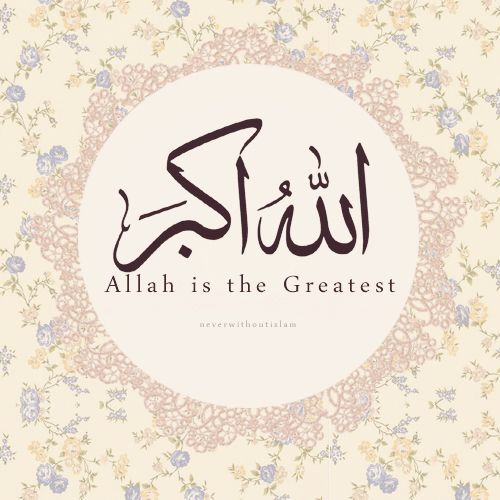 Beneficent: Source of all goodness. Life and the Earth is a gift.
Omnipotent: He is the creator, sustainer and owner or all things. He is all powerful
Transcendent: Beyond all things
Angels
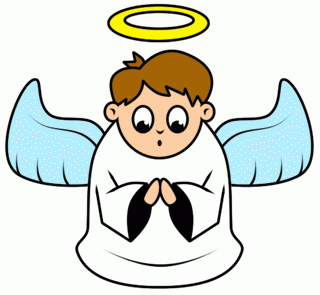 The belief in angels in Islam is called Malaikah
Predestination
Predestination-The idea that God knows everything and determines everything that will happen in the universe.
Link to Human Freedom
Shi’a Muslims believe that God knows all but does not decide all- meaning we have free will/ choice.
God is the creator of time and therefore is not bound by it. He is outside of time. This means he knows what has happened, is happening and what will happen.
Humans act freely and God just knows what they will do.
The Day of Judgement 
God will judge humans for their actions on Earth.
This is why God has given humans free will, to make judgement fair.
He will punish those for their bad choices and reward those for the good.
God puts the responsibility back to people even though he knows what they are going to do.
“Only what God has decreed will happen to us. He is our Master: let the believers put their trust in God.”
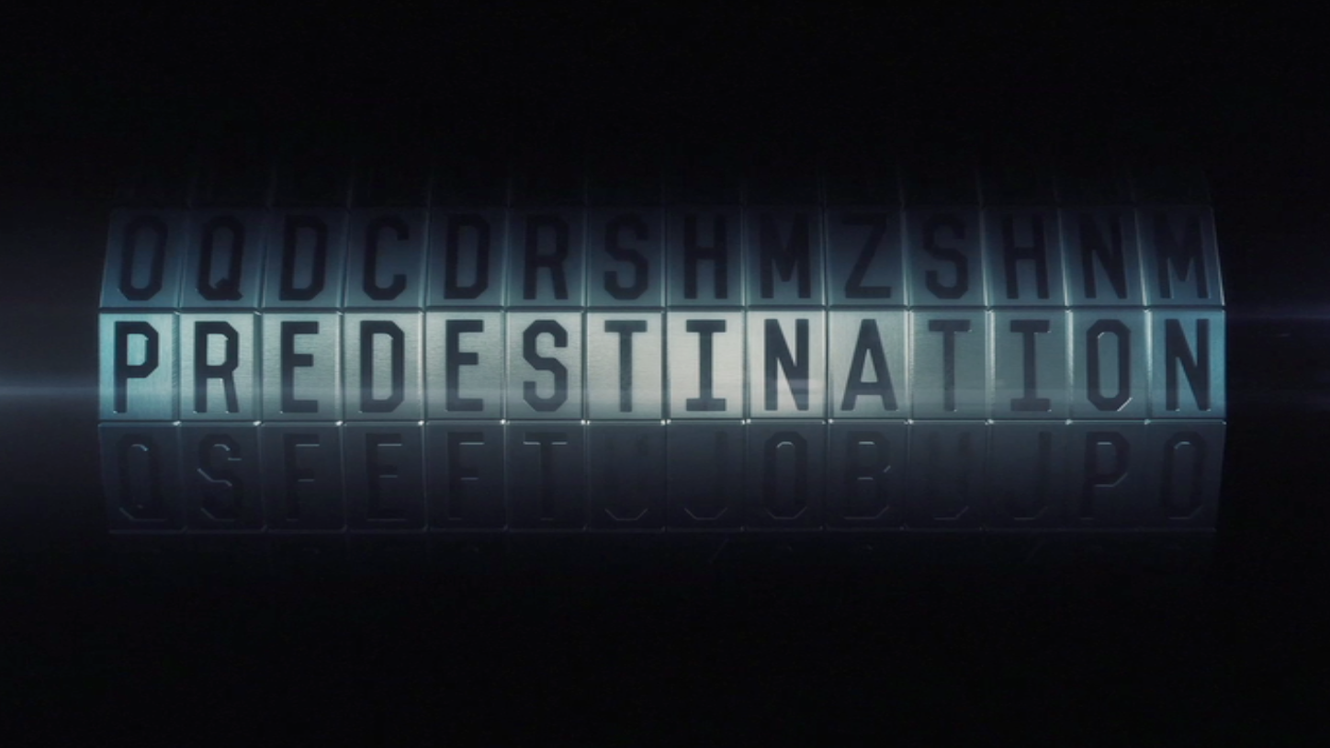 “God does not change the condition of a people [for the worse] unless they change what is in themselves.”
Life after death
Accept suffering and know what God will provide justice
Encourages responsibility for their actions
Akhirah:
The belief in everlasting life after death.
How does it influence Muslims?
Aware they are accountable for their actions
Avoid sin and do the right thing
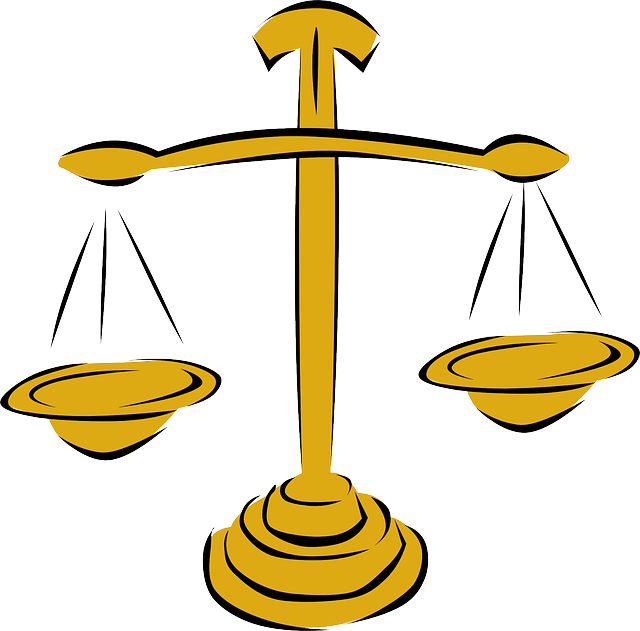 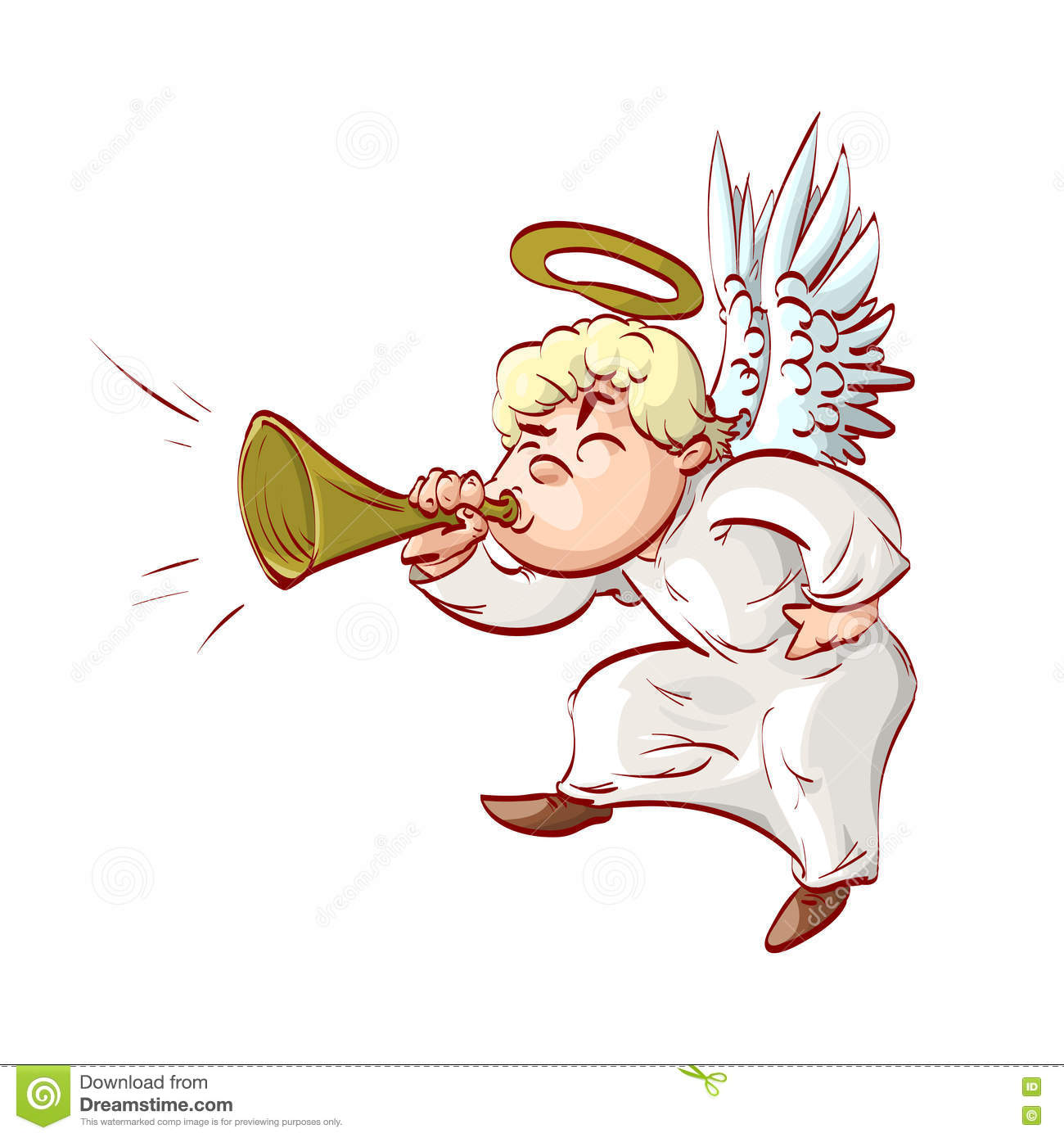 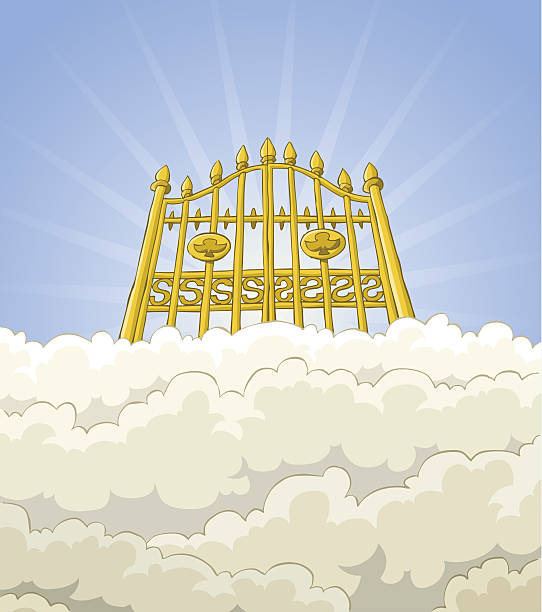 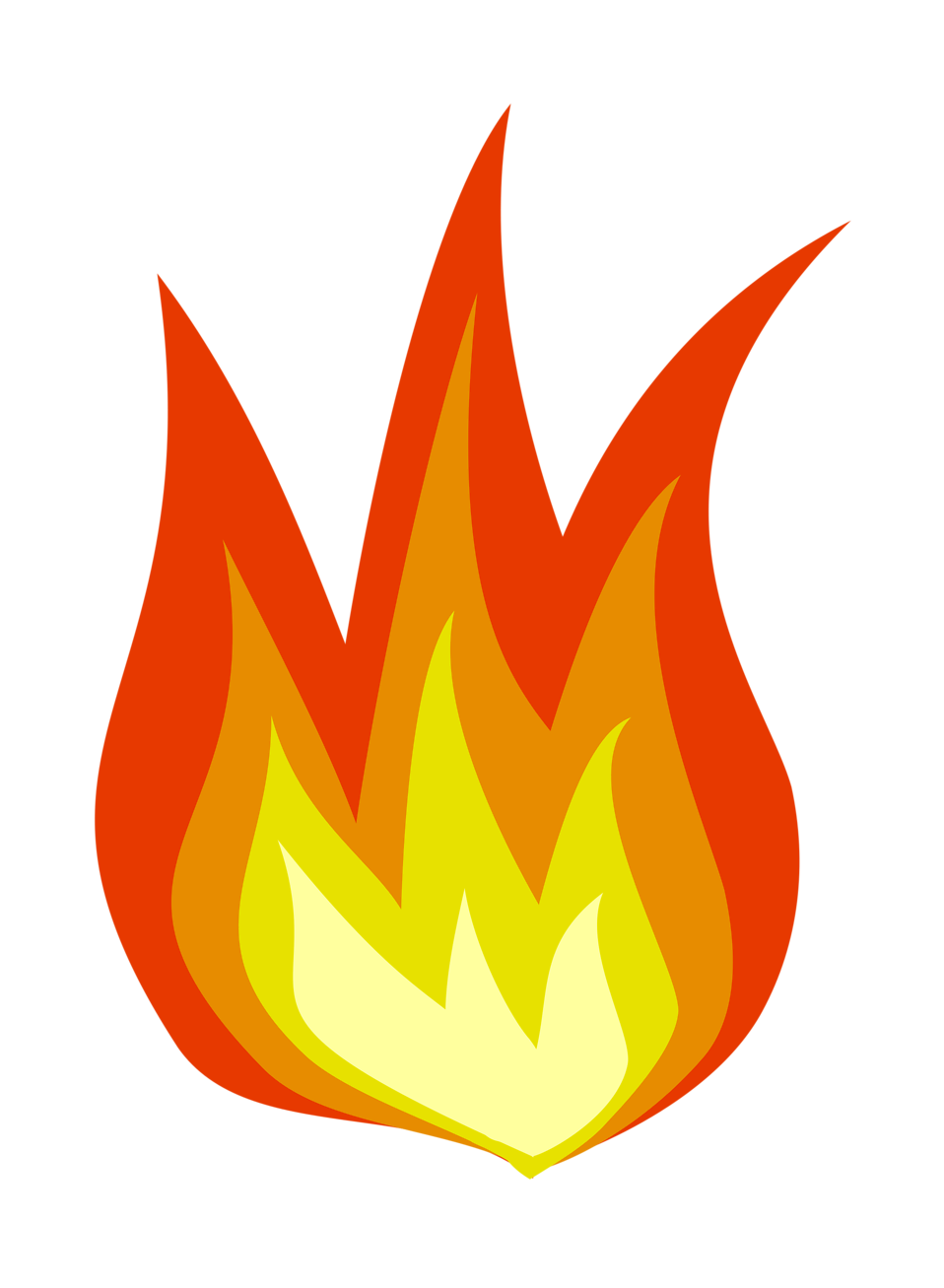 Prophethood and Adam
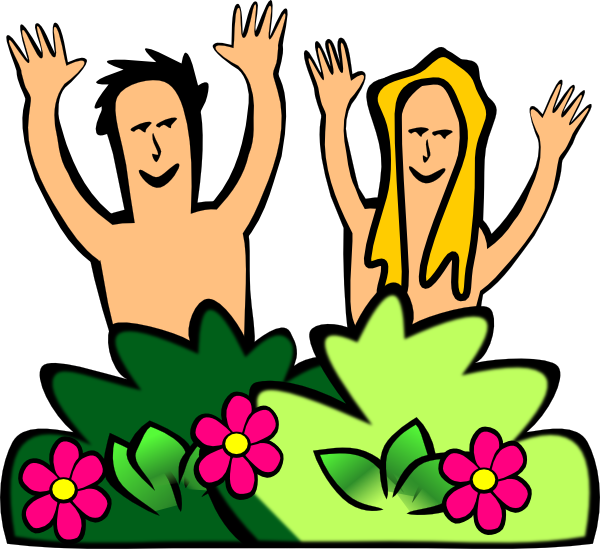 Prophet Adam
First man on earth and the first prophet of Islam.
Created by God from the dust of the ground.
Father of the human race.
God taught Adam the names of all things.
God then asked Adan to teach the angels. The angels then bowed to him
Iblis (the Devil) refused to bow and was thrown out of paradise and he vowed to tempt humans to sin.
God created Eve (Hawwa) for Adam and they lived in the garden of Eden.
Iblis deceived them into disobeying God and eating from the tree.
They were thrown from paradise and brought sin into the world.
“He taught Adam the name of all things.,,
First to  learn to plant seeds
First to cook food
Bury the dead correctly
Had many Children
First to harvest crops
First to repent for wrongdoings
Importance of Adam
God told him what food to eat.
Prophet Ibrahim
Passed all of God’s tests
Muhammad was on of his descendants
Why is Ibrahim important?
Role model- obedience, kindness and compassion
Father of all nations
Refused to worship idols
Ibrahim’s link to:
Prophet Muhammad and the Imamate
Muhammad
The Imamate
When Muhammed died, Muslim’s split into two groups, Shi’a and Sunni.
Shi’a believe that Muhammad named Ali, his successor- he became the first Imam.
Shi’a believe that Ali appointed him by divine instruction and therefore leadership should follow in the family line. 
The Twelver branch of Shi’a Islam believes that there have been 12 Imams in total.
Muhammad al-Mahdi was the last Imam and kept alive and hidden somewhere on earth and will return with Jesus to bring justice and equality.
The Imams rule justly and are also the only people who can interpret the Qur’an without fault.
Holy Books
“This is the Scripture in which there is no doubt, containing guidance for those who are mindful of God.”
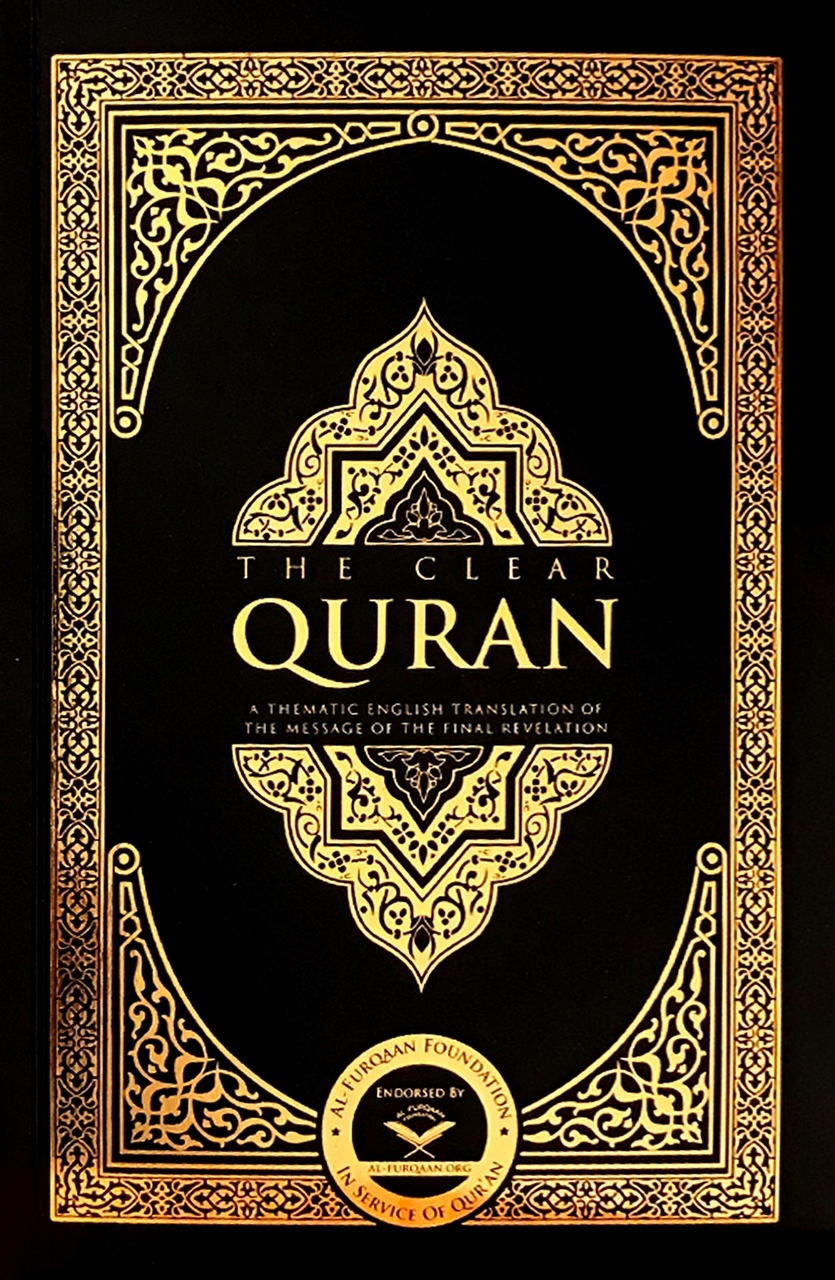 “This is truly a glorious Qur’an on a preserved Tablet.”
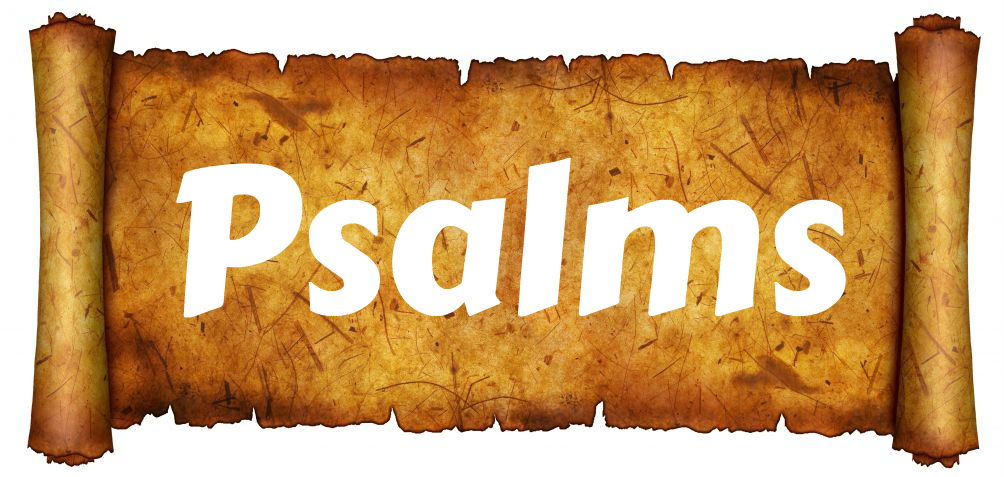 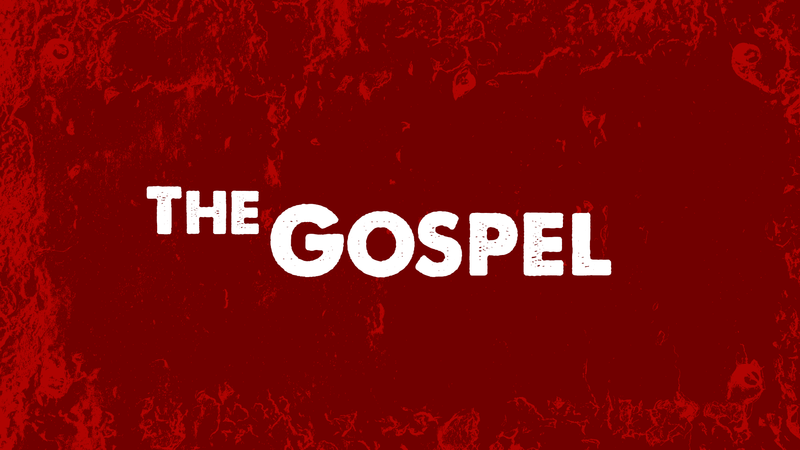 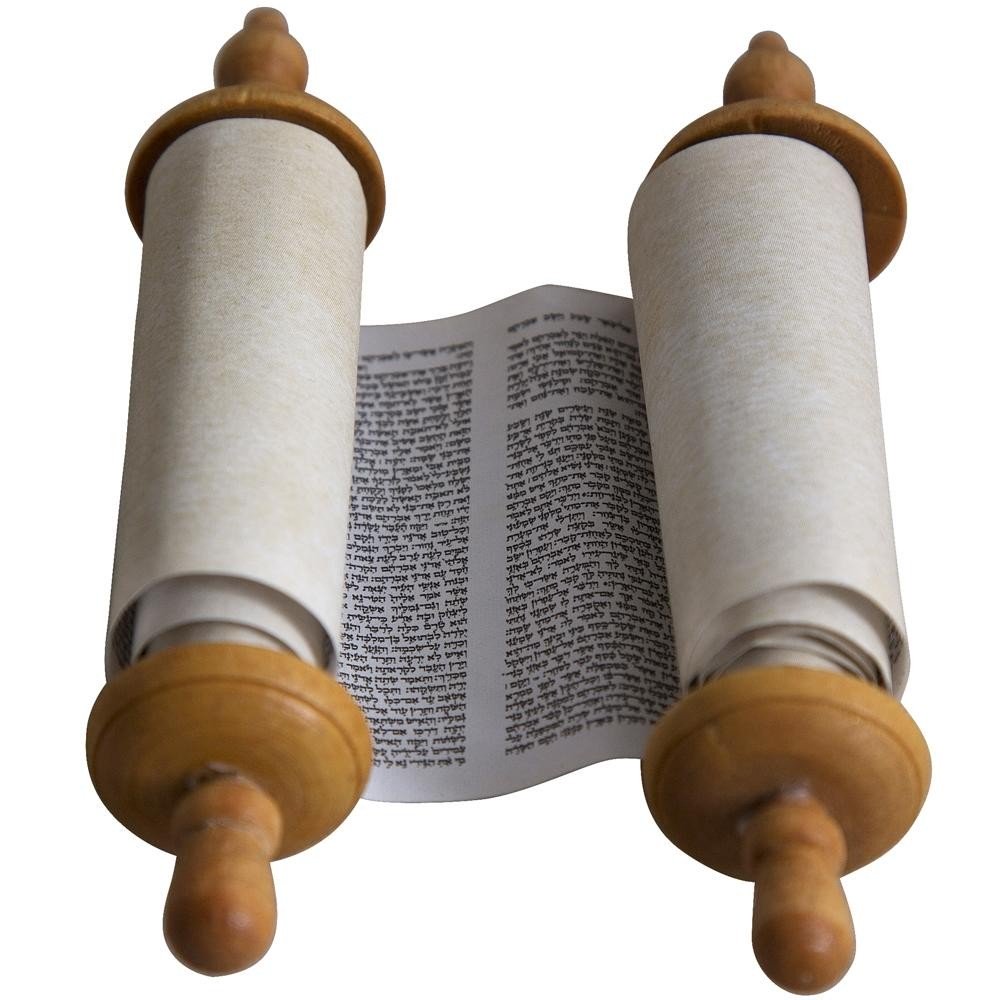 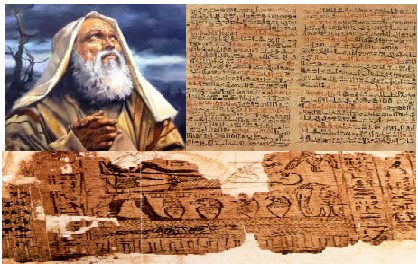